Lifecare SP 4.20
Driftsättning 2022-09-22
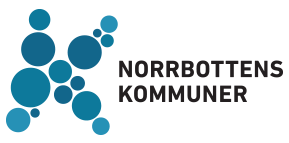 Ändra/skicka om SIP-kallelse som innehåller anhörig/närstående
Fel: 
Om kommunen sparat en kallelse till SIP som innehåller anhörig/närstående och denna sedan ska ändras/skickas om visas det ett felmeddelande och SIP-kallelsen går inte att skicka om.

Rättning i leveransen:Nu går det att ändra och skicka om en kallelse till SIP även om kallelsen innehåller anhörig/närstående.
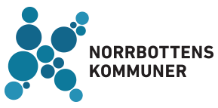 LCCP-3326
Översikt – Tidigare processer
Utveckling
Det visas nu i översikten av tidigare/avslutade processer om en patient tackat nej till SIP.
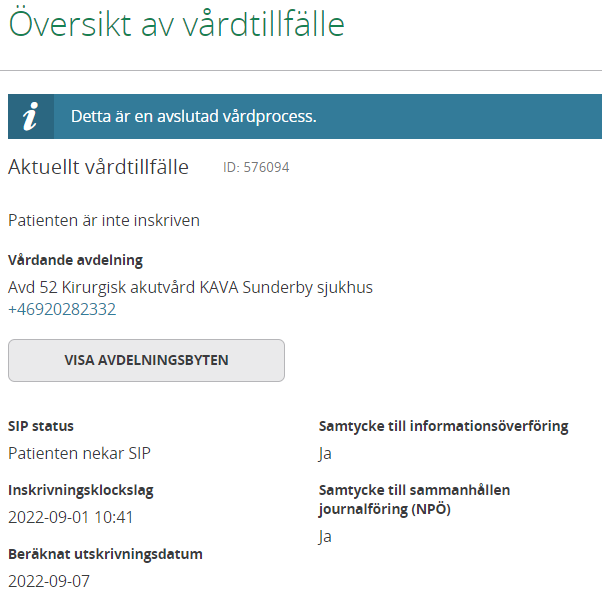 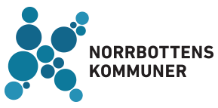 LCCP-3116